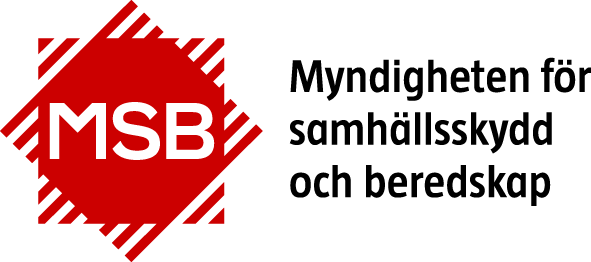 IT-SÄKERHET 2024
Allmänhetens beteenden och inställningar till frågor som rör IT-säkerhet.

Genomförd av Attityd i Karlstad AB på uppdrag av MSB.
Slutrapport 2024-10-07
Bakgrund och syfte
genomförande
Om attityd
Inför årets Informationssäkerhetsmånad, Tänk säkert, har Attityd på uppdrag av MSB genomfört en webbaserad enkätundersökning för att undersöka allmänhetens beteenden och inställningar i frågor som rör IT-säkerhet. Detta är en uppföljande mätning med resultatjämförelser för åren 2019 och framåt.
Syftet med undersökningen är att kartlägga allmänhetens beteenden och inställningar inom området IT-säkerhet samt se utvecklingen över tid.
Metod: Undersökningen är genomförd som en webbenkät i Norstat’s webbpanel. Panelen är slumpmässigt rekryterad och liknar ett Sverige i miniatyr sett till ålder, kön och geografi.
Målgrupp: Undersökningspopulationen är boende i Sverige 18-79 år.  
Antal svar/riksrepresentativt: Totalt har 1049 personer svarat på årets undersökning. Stratifierat urval har använts för att få en riksrepresentativ fördelning utifrån ålder, kön och geografi. Resultatet har sedan viktats för att motsvara fördelningen i riket utifrån ålder och kön.
Datainsamlingsperiod:Svaren har samlats in under perioden 5-15 september 2024. 
Rapportering:Resultatet redovisas i diagramform med värden i procent och signifikanta skillnader mellan demografiska grupper redovisas i tabellbilaga. Signifikanta skillnader mellan 2023 och 2024 samt mellan kön kommenteras i anslutning till respektive diagram.
Attityd grundades 1995. Vår vision är att genomföra undersökningar, utvärderingar och analyser som leder till verksamhetsutveckling och bättre beslut. Vi genomför uppdrag i  offentlig, privat och ideell sektor. 
Vi drivs av övertygelsen att verksamheter fattar bättre beslut om de tar in fler perspektiv i sitt beslutsunderlag. Målgruppsperspektivet är centralt för hållbar och framgångsrik utveckling. Genom vår erfarenhet, kompetens, metoder och verktyg ger vi nya insikter om era målgrupper och bidrar med underlag för bättre beslut.
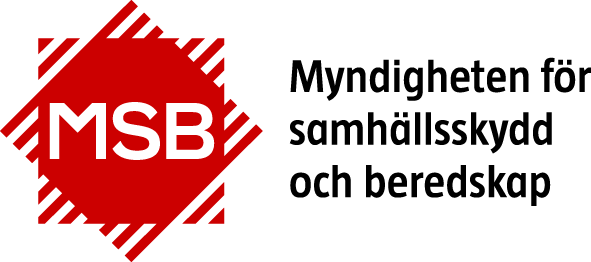 SAMMANFATTNING
Sammanfattning 2024
IT-relaterad brottslighet
24% uppger att de har blivit utsatta för någon typ av IT-relaterad brottslighet.
32% uppger att de är mycket eller ganska oroliga för att bli utsatta för IT-relaterad brottslighet.
49% uppger att de under det senaste året har upplevt en ökad oro för IT-relaterad brottslighet. Främst kvinnor, 52% jämfört 45% för män.
 Resultatet är liknande som för 2023.

Säkerhet mobiltelefon
93% skyddar sin mobiltelefon med skärmlås.
75% tänker efter vilka appar som laddas ner i mobilen.
28% reflekterar sällan över om appar kan påverka säkerheten.
48% tar bort appar de inte längre använder.Det är färre än 2023, då motsvarande siffra var 52%.
Lösenordshantering
35% använder lösenordshanterare. Andelen som använder lösenords-hanterare har ökat sedan 2019, med största förändringen år 2021-2022. Fler män än kvinnor svarar att de använder lösenordshanterare.
Vanligast, 62% av de svarande, är att formulera lösenord som en kombination av bokstäver och siffror. 44% inkluderar komplicerade tecken och 24% använder teckenserier. Användandet av komplicerade tecken har ökat jämfört med 2023, från 35% till 44%. Fler män (49%) än kvinnor (39%) uppger att de inkluderar komplicerade tecken när de formulerar sina lösenord.
65% anser sig ha god kännedom om hur lösenord skyddas. 
55% anser sig göra tillräckligt för att skydda sina lösenord. 
70% uppger sig ha god kännedom om riskerna i att lösenord kan hamna i orätta händer. Andelen har minskat jämfört med 2023 (76%). 
Män anser sig i större utsträckning än kvinnor ha god kännedom om hur de skyddar sina lösenord och om riskerna i att lösenord kan hamna i orätta händer. Män anser sig också i större utsträckning göra tillräckligt för att skydda sina lösenord.
41% känner oro över att någon obehörig ska komma åt deras lösenord, 45% av dessa har förändrat sitt beteende på nätet till följd av oron.
Sammanfattning 2024
Dator/mejlanvändning
60% uppger att de inte låter andra använda deras mobiltelefon, dator eller läsplatta utan att själv ha uppsikt. Det är fler jämfört med 2023 (54%).
När en länk mottas i ett mejl eller sms från vänner uppger 65% att de alltid tvekar och klickar först efter att ha försäkrat sig om att länken är pålitlig. 
När en länk mottas i ett mejl eller sms från ett företag man känner till, ens bank eller en myndighet, uppger 62% att de alltid tvekar och klickar först efter att ha försäkrat sig om att länken är pålitlig. 
34% uppger att de aldrig sparar sina kortuppgifter hos webbutiker när de handlar på nätet, medan 6% uppger att de oftast eller alltid gör det. 

Digital närvaro
61% uppger att det inte är någon större skillnad när det gäller deras digitala närvaro under det senaste året. Andelen som uppger att det inte är någon större skillnad har ökat årligen sedan 2021. 
22% handlar oftare online, vilket är färre jämfört med 2023 (28%).
19% lägger mer tid på att surfa på nätet, vilket är färre än 2023 (24%).
E-legitimation
82% uppger sig ha god kännedom om säker e-legitimationshantering. 
93% instämmer med att de alltid kontrollerar vem de identifierar sig mot.
32% uppger att de känner en oro för att någon obehörig ska komma åt deras e-legitimation, varav 26% av dessa har förändrat sin hantering av e-legitimation till följd av oron. Fler kvinnor (35%) än män (29%) känner sig oroliga. 80% legitimerar sig med e-legitimation vid betalning på nätet. 
4% uppger att de skulle legitimera sig med e-legitimation om en vän kontaktar dem och ber dem göra det. 
79% uppger att de använder e-legitimation för identifiering om de själva ringt upp banken. 
5% uppger att de identifierar sig med e-legitimation om banken oväntat ringer upp dem. 
.
2024 vs 2023
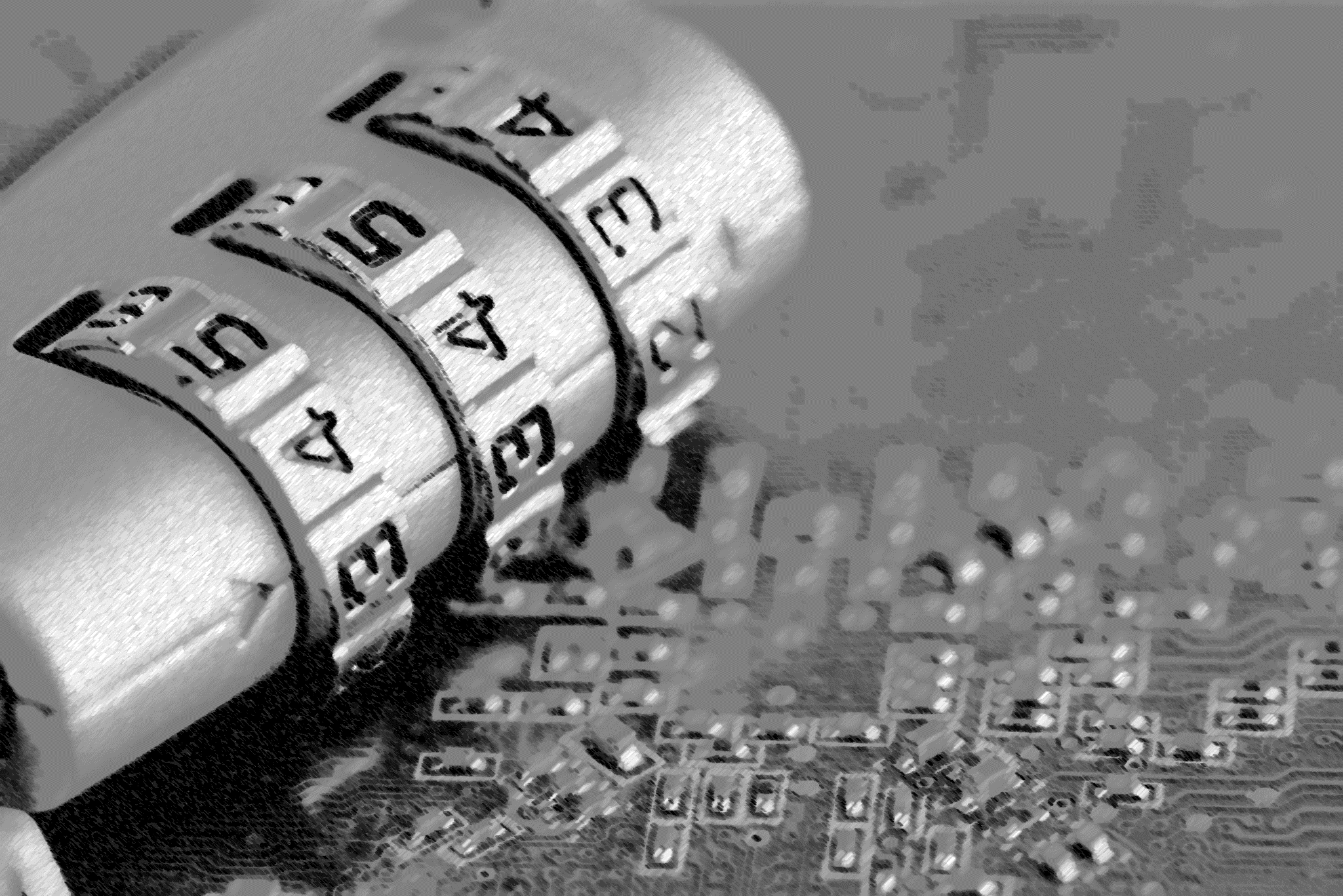 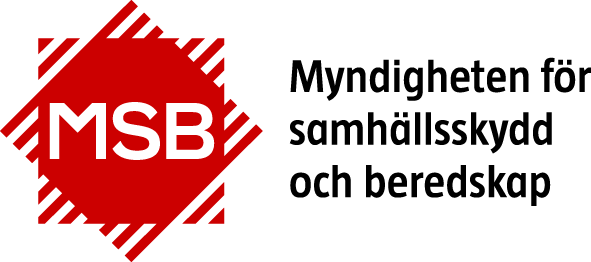 RESULTAT
It-relaterad brottslighet
24% svarar att de har blivit utsatta för någon typ av IT--relaterad brottslighet.
n=1049
It-relaterad brottslighet
32% uppger att de i mycket eller ganska stor utsträckning är oroliga för att bli utsatta för IT-relaterad brottslighet.
n=1049
IT-RELATERAD BROTTSLIGHET
49% uppger att deras oro för att utsättas för IT-relaterad brottslighet har ökat under det senaste året.

Skillnader kön:
Fler kvinnor (52%) än män (45%) upplever att deras oro för att utsättas för IT-relaterad brottslighet har ökat under det senaste året.
Vet ej
*
n=1049 

* Notera att frågeformuleringen gjordes om 2022. Innan dess var frågan kopplad till covid-19 med formuleringen:    Min oro för att utsättas för IT-relaterad brottslighet har ökat till följd av rådande situation med Covid-19?
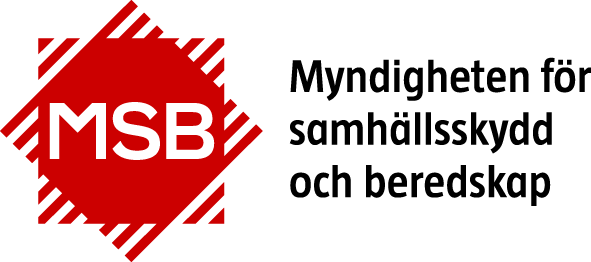 SÄKERHET MOBILTELEFON
Säkerhet - mobiltelefon
95% skyddar sin mobiltelefon med skärmlås.
n=1049
SÄKERHET - MOBILTELEFON
75% instämmer med att 
de av säkerhetsskäl tänker efter vilka app:ar de laddar ner.

48% tar bort app:ar som de inte längre använder. Signifikant färre än 2023 (52%).

41% instämmer inte med att de sällan reflekterar över om app:ar kan påverka säkerheten i mobiltelefonen. 

Signifikanta skillnader kön: Fler kvinnor (30%) än män (24%) instämmer med att de sällan reflekterar över om app:ar kan påverka säkerheten.
n=1049 
Diagrammet redovisar svaren för de som faktiskt tagit ställning. De som svarat ”vet ej” är exkluderade och utgör en andel mellan 0,5-2% beroende på år.
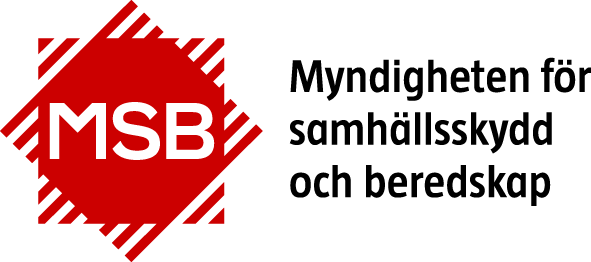 LÖSENORDSHANTERING 
& E-LEGITIMATION
Lösenordshantering
35% använder lösenordshanterare. 

Skillnader kön: Fler män (39%) än kvinnor (32%) svarar att de använder en lösenordshanterare.
n=1049
Lösenordshantering
Vanligast är att lösenord formuleras med en ”kombination av bokstäver och siffror”.


Skillnader jämfört med 2023:
Användandet av komplicerade tecken har ökat jämfört med 2023, från 35% till 44%.

Skillnader kön: 
Fler män (49%) än kvinnor (39%) uppger att de brukar inkludera komplicerade tecken när de formulerar sina lösenord.

Fler män (27%) använder teckenserier, jämfört med kvinnor (21%).
Exempel på annat:

Vill ej uppge
Automatgenererade
Blandat versaler och gemener
n=1049

*Frågan var 2019 en flervalsfråga, 2020 en envalsfråga och fr.o.m. 2021 återigen en flervalsfråga.
** Alternativet ”Kombination av bokstäver och siffror” är nytt svarsalternativ från och med 2023.
LÖSENORDSHANTERING
65% instämmer i påståendet att de har god kännedom om hur man skyddar sina lösenord. 

55% instämmer i påståendet att de gör tillräckligt för att skydda sina lösenord.

Skillnader kön:Fler män (70%) än kvinnor (60%) instämmer med att de har god kännedom om hur de skyddar sina lösenord.Fler män (58%) än kvinnor (52%) instämmer med att de anser att de gör tillräckligt för att skydda sina lösenord.
n=1049
Diagrammet redovisar svaren för de som tagit ställning. De som svarat ”vet ej” är exkluderade och utgör en andel mellan 1-3% beroende på år.
*2019 och 2020 innefattade frågan även kortuppgifter.
LÖSENORDSHANTERING
70% uppger sig ha god kännedom om riskerna med att lösenord kan hamna i orätta händer. 

37% uppger sig vara orolig över att någon obehörig kan komma åt deras lösenord. 

Skillnader jämfört med 2023:
Färre instämmer med att de har god kännedom om riskerna med att lösenord kan hamna i orätta händer, 70% jämfört med 76% 2023.

Skillnader kön:Fler män (73%) än kvinnor (67%) instämmer med att de anser att de har god kännedom om riskerna att deras lösenord kan hamna i orätta händer.
n=1049    
Diagrammet redovisar svaren för de som faktiskt tagit ställning. De som svarat ”vet ej” är exkluderade och utgör en andel mellan 0-3% beroende på år.

*2019 och 2020 innefattade frågan även kortuppgifter.
LÖSENORDSHANTERING
41% av respondenterna som upplever en oro att någon obehörig ska komma åt deras lösenord, instämmer med att de har förändrat sitt beteende på nätet för att undvika risker.

Skillnader jämfört med 2023:
Det är färre som instämmer med att deras oro gjort att de har förändrat sitt beteende jämfört med 2023 (45%).
n=783, de som uppgett alternativ 3-5 (varken eller, instämmer, instämmer helt) på det tidigare påståendet ”Jag känner mig orolig för att någon obehörigska komma åt mina lösenord. 
Diagrammet redovisar svaren för de som faktiskt tagit ställning. De som svarat ”vet ej” är exkluderade och utgör en andel mellan 1-2% beroende på år.

*2019 och 2020 innefattade frågan även kortuppgifter.
82% instämmer med att de har god kännedom om säker e-legitimationshantering.

93% instämmer med att de alltid kontrollerar vem de identifierar sig mot.

32% uppger att de känner en oro för att någon obehörig ska komma åt deras e-legitimation.Skillnader kön:
Fler kvinnor (35%) än  män (29%) känner sig oroliga för att någon anhörig ska komma åt deras e-legitimation.
E-LEGITIMATION
n=1049
Diagrammet redovisar svaren för de som faktiskt tagit ställning. De som svarat ”vet ej” är exkluderade och utgör en andel mellan 1-2% beroende på år.
E-LEGITIMATION
26% har förändrat hanteringen av e-legitimation, till följd av oron att någon obehörig ska komma åt deras e-legitimation.Skillnader kön:
Det är fler kvinnor (33%) än män (24%) som inte har förändrat hanteringen av sin e-legitimation.
Vet ej
n=701, de som uppgett alternativ 3-5 på påståendet ”Jag känner mig orolig för att någon obehörig ska komma åt min e-legitimation”.
E-LEGITIMATION
80% uppger att de bekräftar betalningar på nätet med e-legitimation. 

4% uppger att de legitimerar sig med e-legitimation om en vän kontaktar dem.
Vet ej
n=1049
[Speaker Notes: När jag uppmanas bekräfta en betalning på nätet använder jag min e-legitimation 2024 
Om en vän kontaktar mig och ber mig hjälpa till genom att legitimera mig via e-legitimation så gör jag det 2024]
E-LEGITIMATION
83% uppger att de använder e-legitimation för identifiering om de själva ringt upp banken.Det är fler jämfört med 2023 (79%).


5% uppger att de identifierar sig med e-legitimation om banken oväntat ringer upp dem och begär identifikation. 
 
Skillnader kön:
Fler män (7%) än kvinnor (4%) uppger att de skulle identifiera sig med e-legitimation om banken oväntat ringer dem och begär identifikation.
Vet ej
n=1049
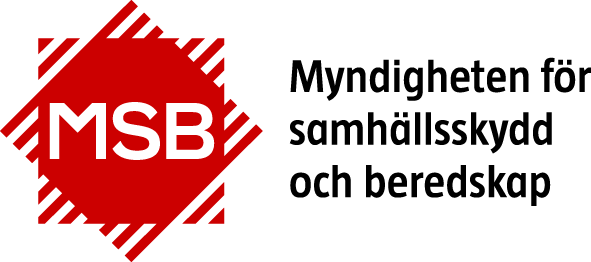 DATOR/MEJLANVÄNDNING
60% låter inte någon använda deras mobiltelefon, dator eller läsplatta utan att själv ha uppsikt. 

Skillnader jämfört med 2023:
Det är fler som inte låter någon använda deras mobil, dator eller läsplatta utan att själv ha uppsikt jämfört med 2023 (54%).

Skillnader kön:
Fler män (64%) än kvinnor (57%) uppger att de inte låter andra använda sin mobiltelefon, dator eller läsplatta utan att själv ha uppsikt. Fler kvinnor (37%) än män (29%) uppger att de låter sina barn eller andra anhöriga använda sin mobiltelefon, dator eller läsplatta utan att själv ha uppsikt.
Dator/mejlanvändning
n=1049

* Frågan var 2019 en flervalsfråga, 2020 en envalsfråga och fr.o.m. 2021 återigen en flervalsfråga.
Dator/mejlanvändning
65% av respondenterna tvekar och vill försäkra sig om att länken är pålitlig innan de klickar på länkar från vänner.
n=1049
Dator/mejlanvändning
62% av respondenterna tvekar och vill försäkra sig om att länken är pålitlig innan de klickar på länkar från bekanta företag, myndigheter eller sin bank.
n=1049
Dator/mejlanvändning
34% uppger att de aldrig sparar sina kortuppgifter hos webbutiker när de handlar på nätet.
n=1049
Dator/mejlanvändning
61% uppger att de inte ökat sin digitala närvaro senaste året. Den är oförändrad.  

Skillnader jämfört med 2023:
Andelen som uppger att de inte ökat sin digitala närvaro har ökat årligen sedan 2021.  

Andelen som lägger mer tid på att surfa har minskat årligen sedan 2021. 

Färre (11%) uppger att de oftare har videosamtal med jobbet jämfört med 2023 (15%).  

Färre (22%) uppger att de oftare handlar online jämfört med 2023 (28%).
n=1049

*2020 och 2021 var frågan formulerad: ”Har du ökat din digitala närvaro under coronapandemin?”
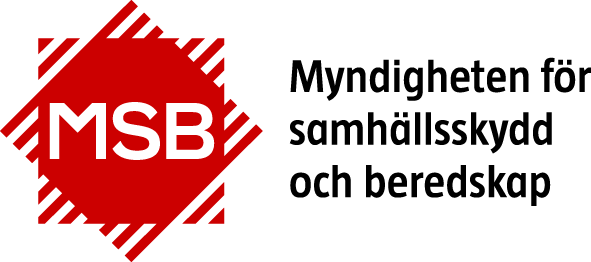 OM RESPONDENTERNA
Region, kön, ålder
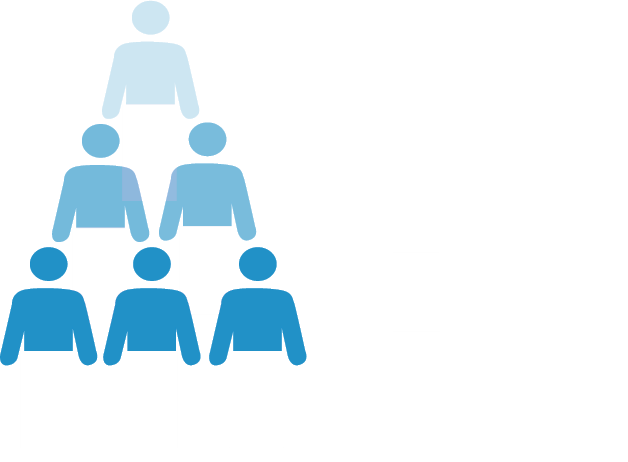 [Speaker Notes: KLAR]
Ort, utbildning
Inkomst: hushållet/personlig
Kontaktuppgifter
Linn NILSSON
Projektledare
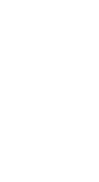 054 777 06 06
linn@attitydikarlstad.se 
www.attitydikarlstad.se